INFORME FINANCIERO2018
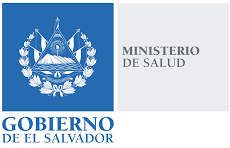 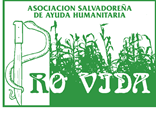 PROYECTO: PREVENCIÓN DE RIESGO Y VULNERABILIDAD SOCIAL EN JÓVENESDEL DEPARTAMENTO DE CABAÑAS
INVERSION EN ACTIVIDADES$50,000